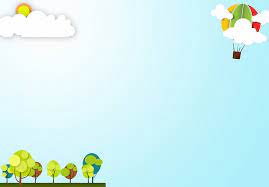 CHÀO MỪNG QUÝ THẦY CÔ VỀ DỰ GIỜ THĂM LỚP
MĨ THUẬT – LỚP 2
KIỂM TRA ĐỒ DÙNG HỌC TẬP
MĨ THUẬT 
CHỦ ĐỀ 5: ĐỒ CHƠI THÚ VỊ
BÀI 3: CON RỐI ĐÁNG YÊU
KHÁM PHÁ HÌNH CON RỐI
- Các bộ phận của con rối được tạo bởi những hình nào?
- Nêu vật liệu để tạo con rối?
- Em thấy thân rối có hình gì?
CÁCH TẠO HÌNH CON RỐI
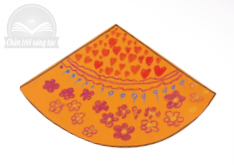 -Nêu các bước tạo hình con rối?
B2: Trang trí cho phần thân rối
B1: Vẽ và cắt hình tạo thân rối
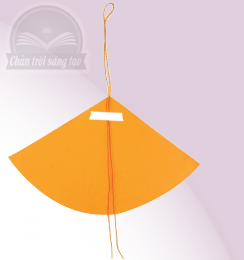 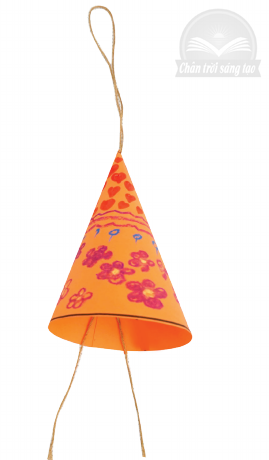 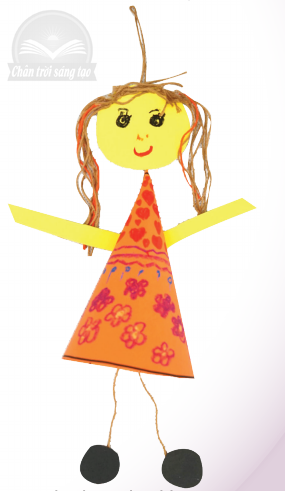 B5: Tạo hình và dính khuôn mặt , chân, tay cho con rối
B3:Gấp đôi đoạn dây đính vào thân rối
B4: Cuộn và dán 2 cạnh của thân rối vào nhau
BÀI THAM KHẢO
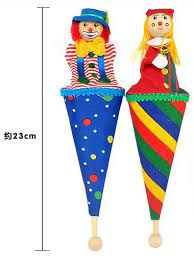 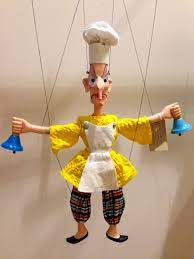 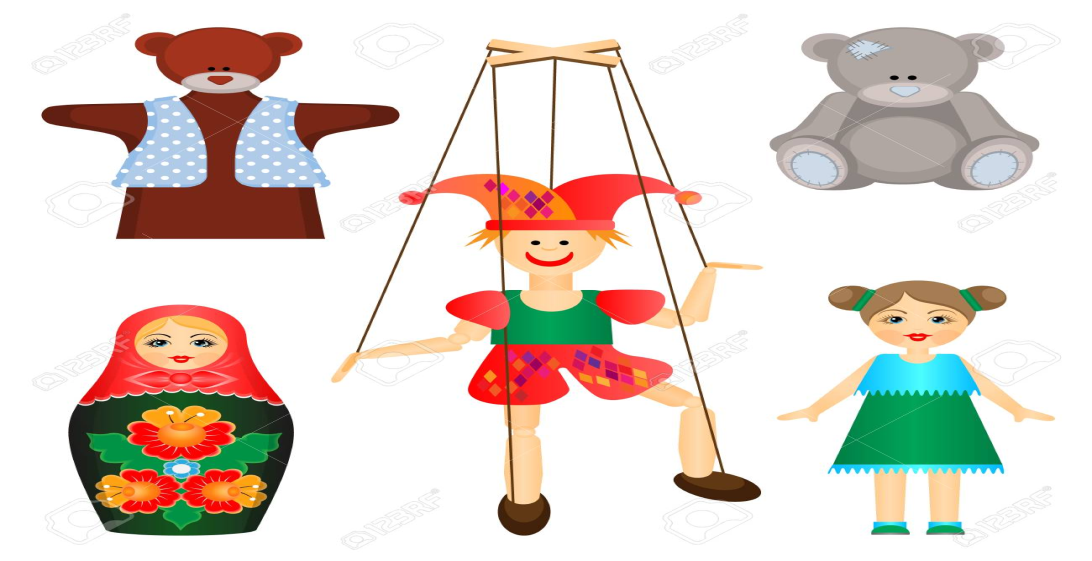 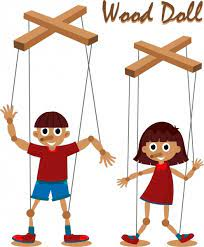 BÀI THAM KHẢO
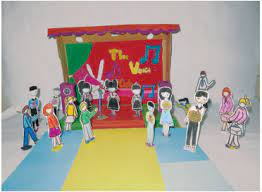 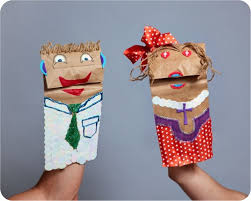 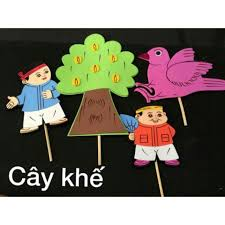 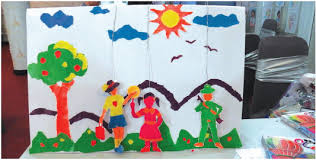 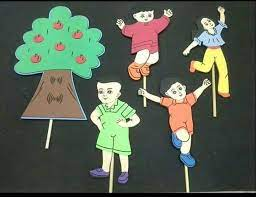 THỰC HÀNH
-   Tạo hình CON RỐI yêu thích
 Tìm vật liệu phù hợp với các bộ phận
 Kết hợp với giấy bìa màu.
TRƯNG BÀY SẢN PHẨM VÀ CHIA SẺ
TÌM HIỂU LOẠI HÌNH NGHỆ THUẬT MÚA RỐI NƯỚC Ở VIỆT NAM
- Nêu cảm nhận về bức ảnh trên?
- Trang phục và nét biểu cảm của các nhân vật rối trong ảnh ntn?
-Chia sẻ điều em biết về múa rối nước Việt Nam?
BÀI HỌC ĐẾN ĐÂY LÀ KẾT THÚC              
               THANKS!